Using the example given to you, create your own writing to advise text.
You could write it on any topic.
Success criteria:

Modal verbs: Should, could, must, will, won’t, etc.

Imperatives: Go, buy, find, discover, try, enjoy…

Pronouns: You, I, he, she, they…

Empathetic tone: I understand that… We all know that…
The best type of football boots to buy...
How to boil an egg...
Where to go on a first date…
The best places to get free wi-fi…
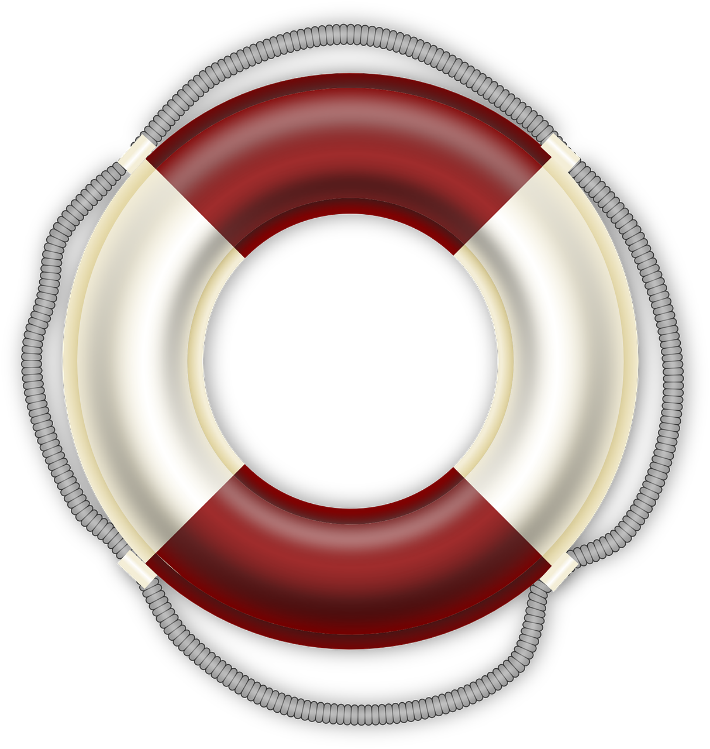 Task: “I have no idea what to do with my future.” A student comes to you for advice on their future and their future career. Advise the reader on the best way forward for them.
	What you are going through is a totally understandable situation – it is one every teenager goes through at some point. When you are at school you know you are studying subjects that everyone tells you are so important, but then suddenly you are asked to make your own choices and it becomes quite challenging.
	However, don’t be put off by this. This is your first time to start to really make decisions for yourself and you should see that as something exciting. You must take your time over these decisions and you will need to do your research, whether that is on the internet, through contacting people or asking those friends and family close to you for advice. Never keep your worries to yourself.
	If you want to become a teacher, go to schools and spend time understanding what the job is about. If you are thinking of moving into construction, find a local construction company and discover exactly what working in the industry means. You won’t get anywhere without going out and finding things out for yourself. Remember that.
	Ultimately, whatever you decide to do with your future be proactive and be enthusiastic. This is not a scary thought but a liberating and enthralling opportunity opening up just for you.
Success criteria:

Modal verbs: Should, could, must, will, won’t, etc.

Imperatives: Go, buy, find, discover, try, enjoy…

Pronouns: You, I, he, she, they…

Empathetic tone: I understand that… We all know that…
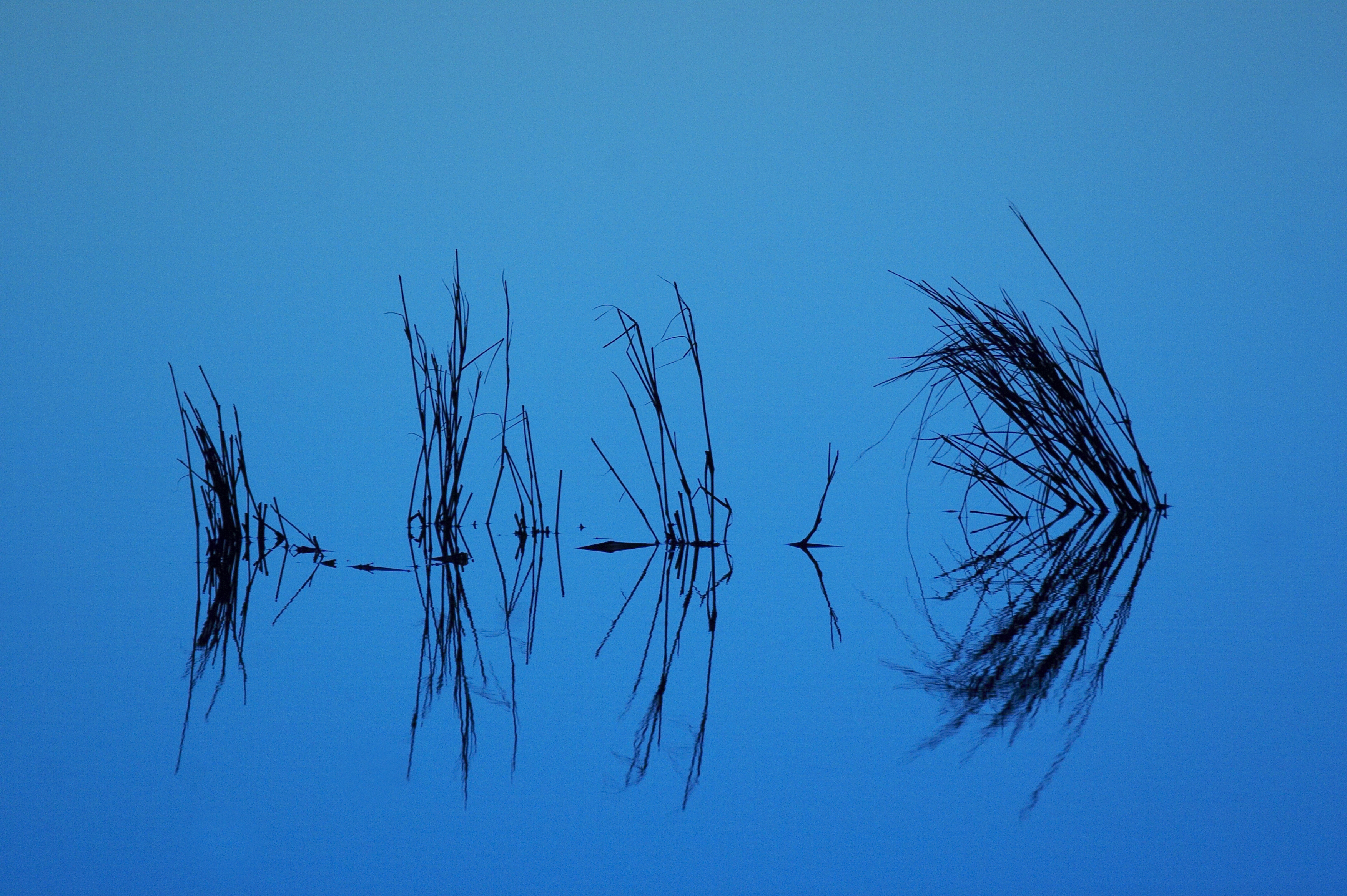 Success criteria:

Modal verbs: Should, could, must, will, won’t, etc.

Imperatives: Go, buy, find, discover, try, enjoy…

Pronouns: You, I, he, she, they…

Empathetic tone: I understand that… We all know that…
Reflection
WWW: I managed to include…

EBI: I probably could add/change…

Now: I will go back and add/change…